Making Every Women and Girl Count 
(Women Count) 

Admin data initiatives
June 2022
Enabling policy environment 
Promoting a supportive policy environment to prioritize gender data and effective monitoring of the SDGs
UN Women’s strategy for change on gender data: Women Count
Women Count Solutions
Three Inter-related Challenges
Increasing Data Production
 Supporting efforts to improve the regular production of gender statistics
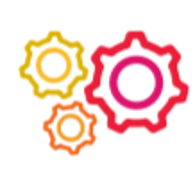 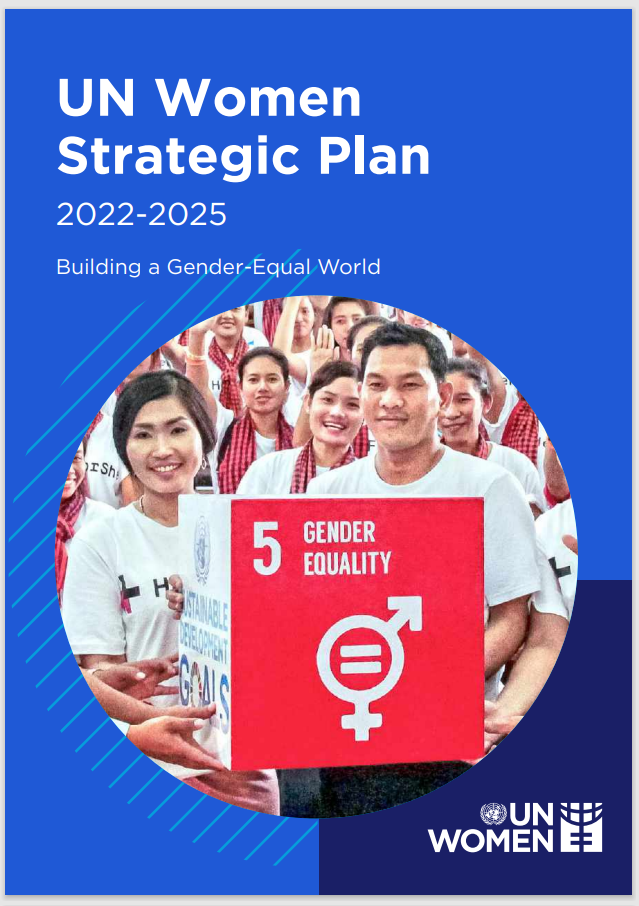 Improving data accessibility and policy use 
Improving access to data to inform policy advocacy through solutions such as and user-producer dialogues.
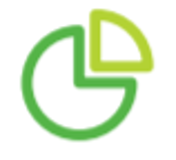 SP Outcome 6 on Gender Data and Statistics
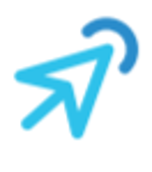 WHERE WE WORK
Europe & Central Asia
Kyrgyz Republic
Global Policy Support Project
Mongolia
Georgia
China
Tajikistan
Albania*
Nepal
Morocco
Barbados, MCO
Jordan
Centre of Excellence on Gender Statistics
Bangladesh
Egypt
UAE
West & Central Africa
Saudi Arabia
Ethiopia
Senegal
Uganda
Cambodia
East & Southern Africa
Viet Nam
Philippines
Colombia
DRC
Maldives
Sierra Leone*
Kenya
Asia & the Pacific
Rwanda
Cote d’Ivoire
Cameroon
Tanzania
Fiji
Malawi
Palau
Pathfinder countries
Zimbabwe
Non-pathfinder countries
Regional projects
Global projects
Direct technical support
Women Count Phase I in ESA
Stage 1: assessment in completed work being initiated

Stage 2: assessment completed and some work completed  

Stage 3: Integrated multi-year interventions
Moving forward Women Count Phase II in ESA
Expand the support towards the improvement of gender data production through administrative data sources

Support the work of the collaborative on administrative data
Develop a quality assessment framework for administrative data 
Assess and develop improvement plans at country level for administrative data that is relevant to gender sector
Emphasis on admin data related to trade, land ownership, GBV. If no other support is available through other Un partners also CRVS and education.  
Mobilize resources to support the modernization at country level of administrative data sources.
Inter-agency collaboration and partnerships are key to the programme’s success
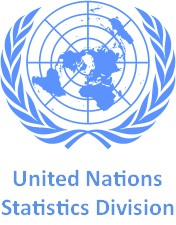 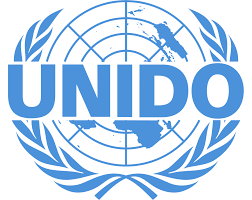 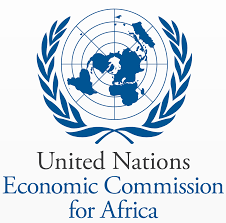 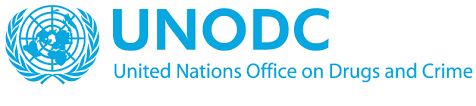 NSOs
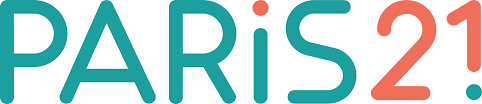 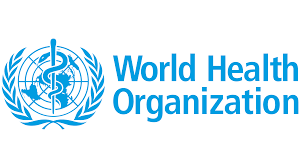 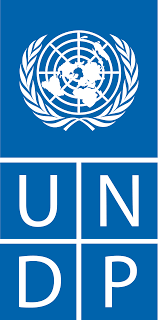 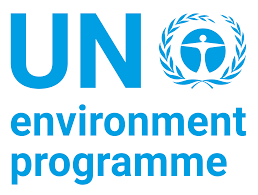 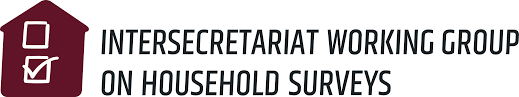 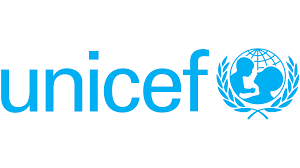 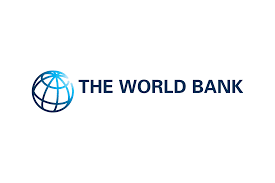 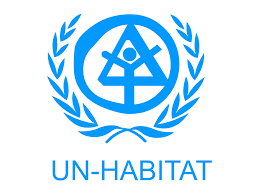 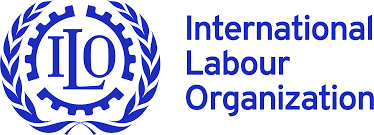 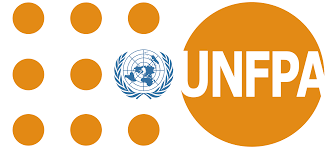 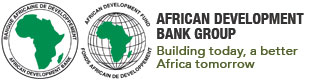 Collaborative on Administrative Data
40+ members, countries and intern. Organisations
Sharing of learning and best practice around admin data
Member-driven activities
Inventory of resources
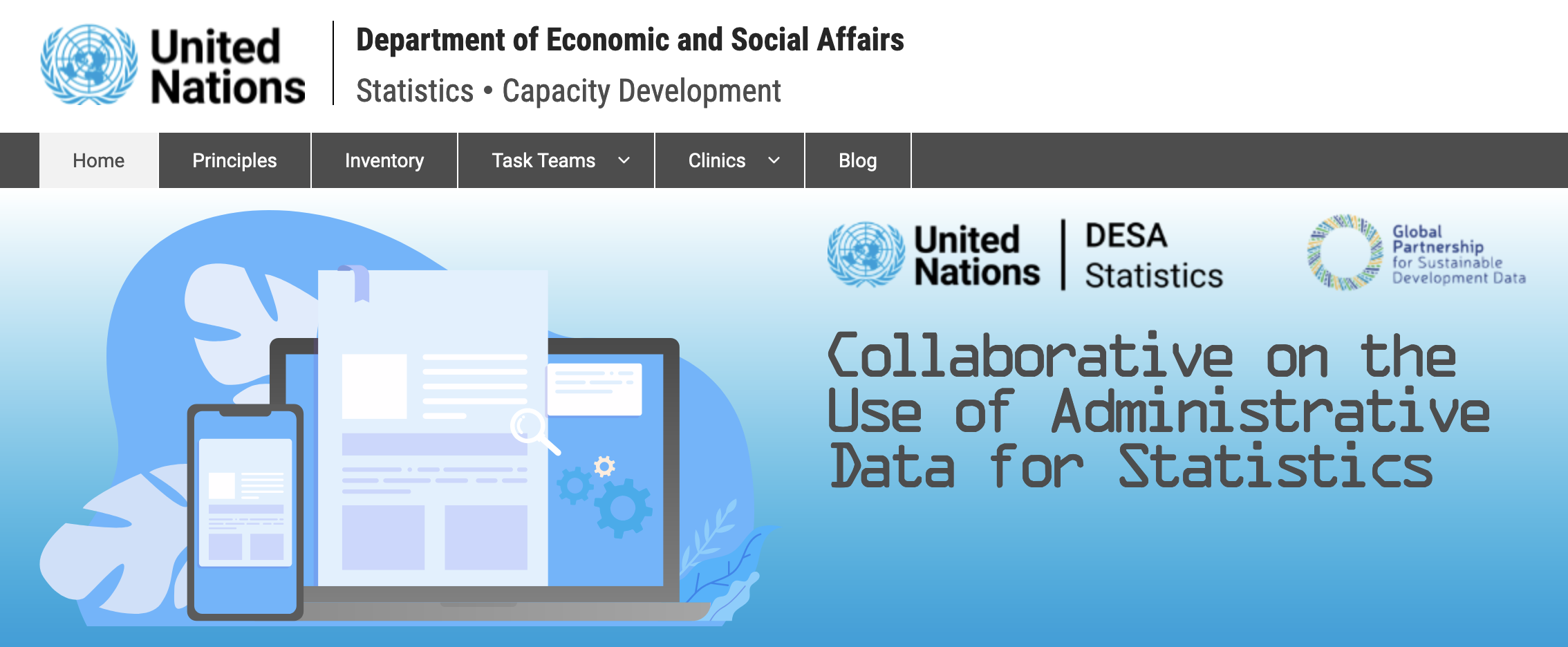 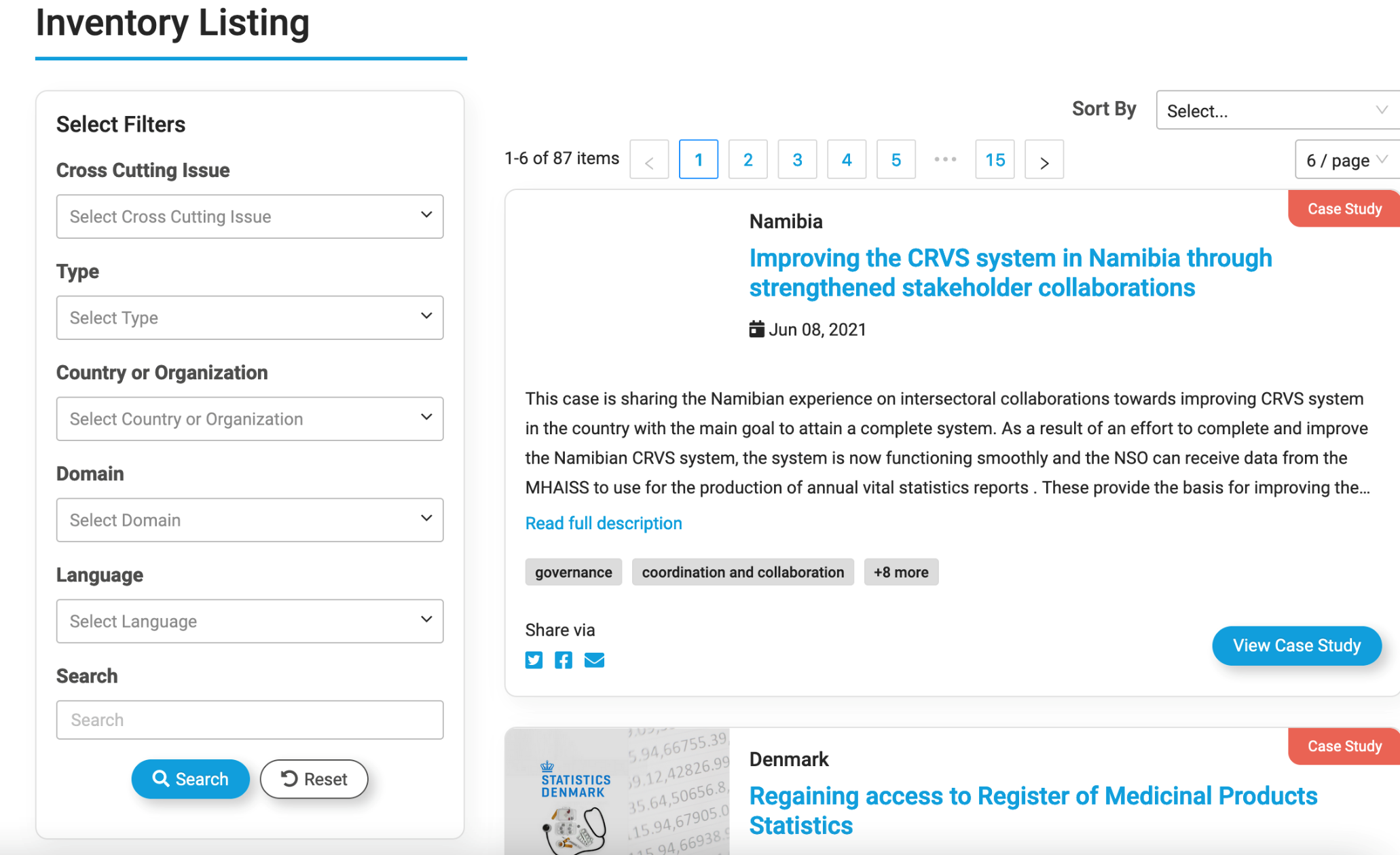 Dialogue with and awareness-raising among admin data owners
Full access to and transfer of admin data can be a challenge
Quality of the input data a second potential challenge

A strong need for dialogue, political buy in and support from the top to improve both
Time invested in advocacy and awareness-raising can ultimately result in better-quality data

Guidance and tools needed for the work
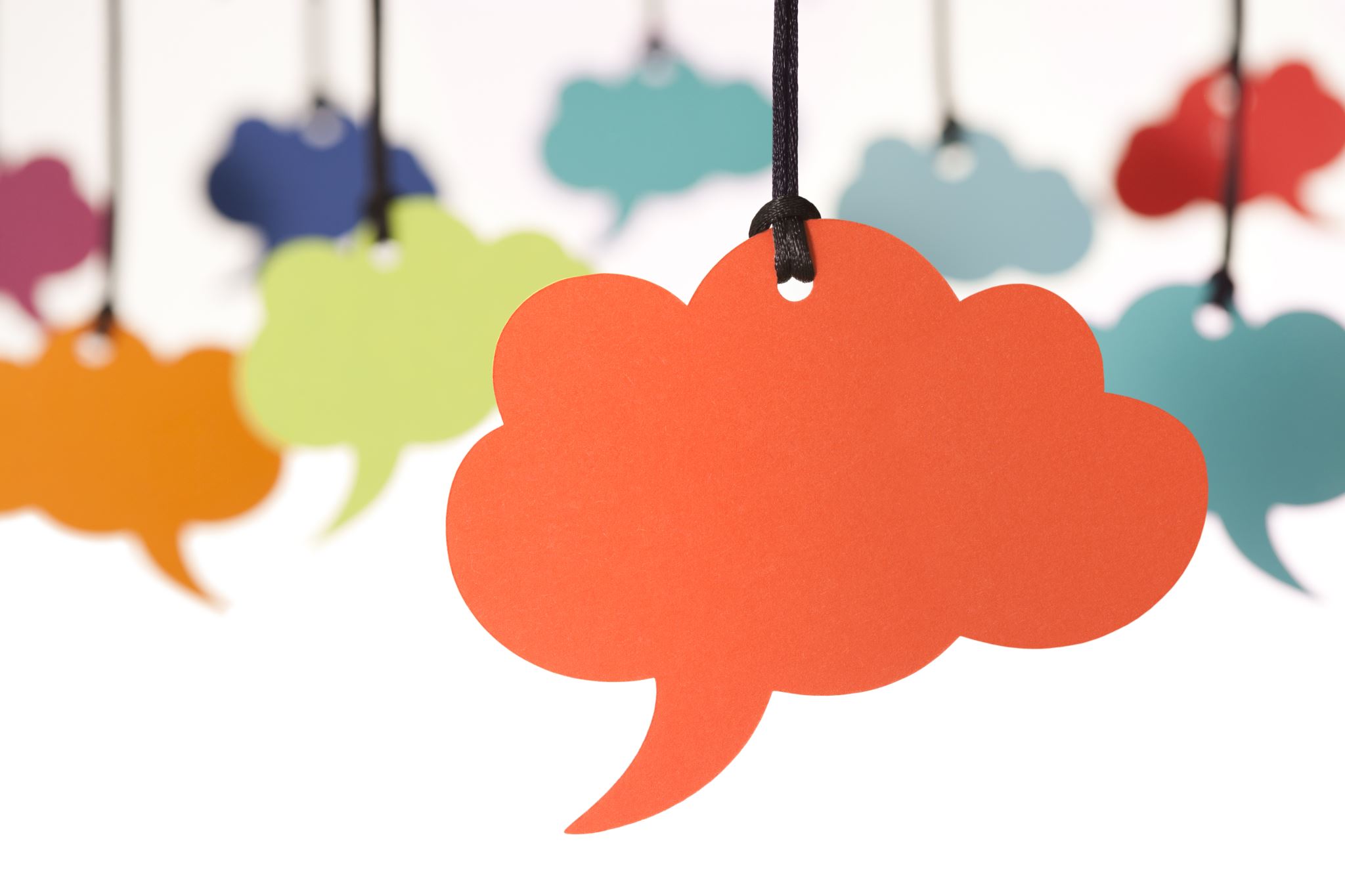 The admin data quality assurance toolkit and e-learning materials for data owners
1. Admin data training course for ministries, departments and agencies
2. Admin data quality assurance toolkit
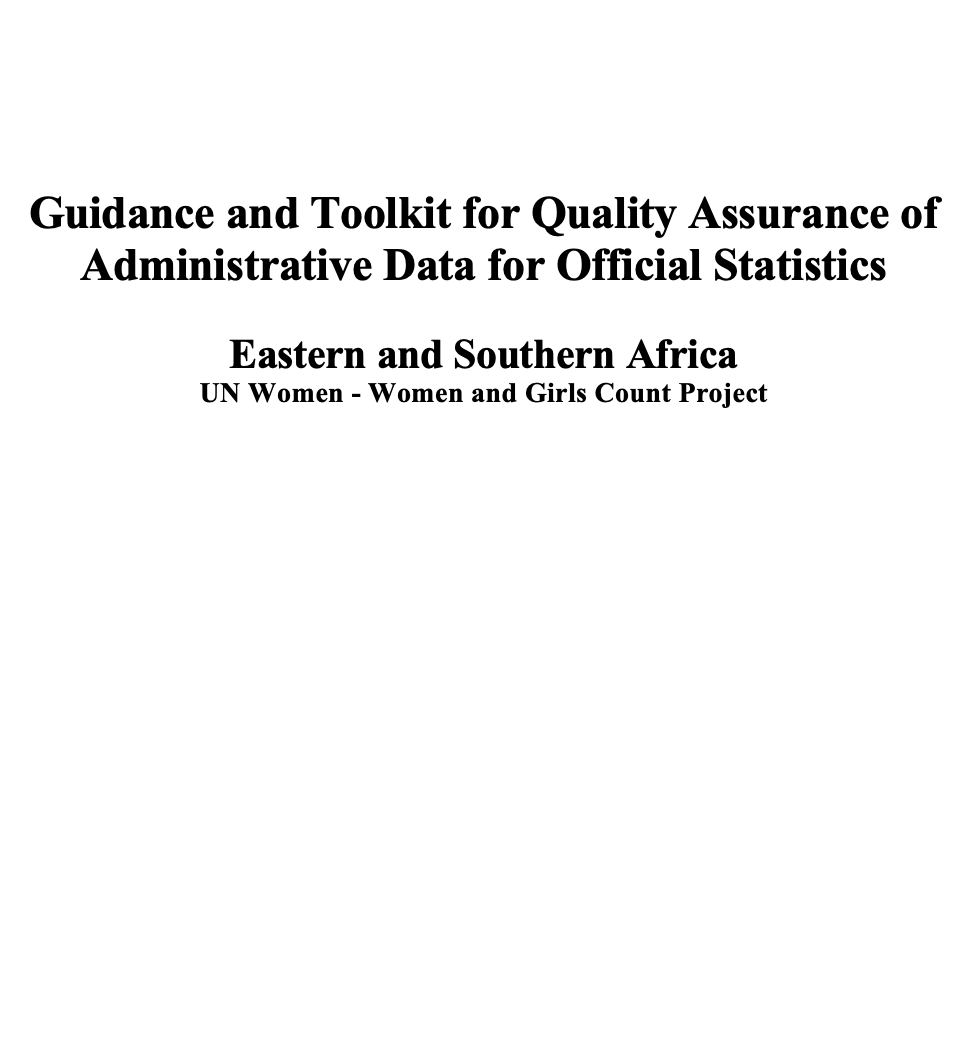 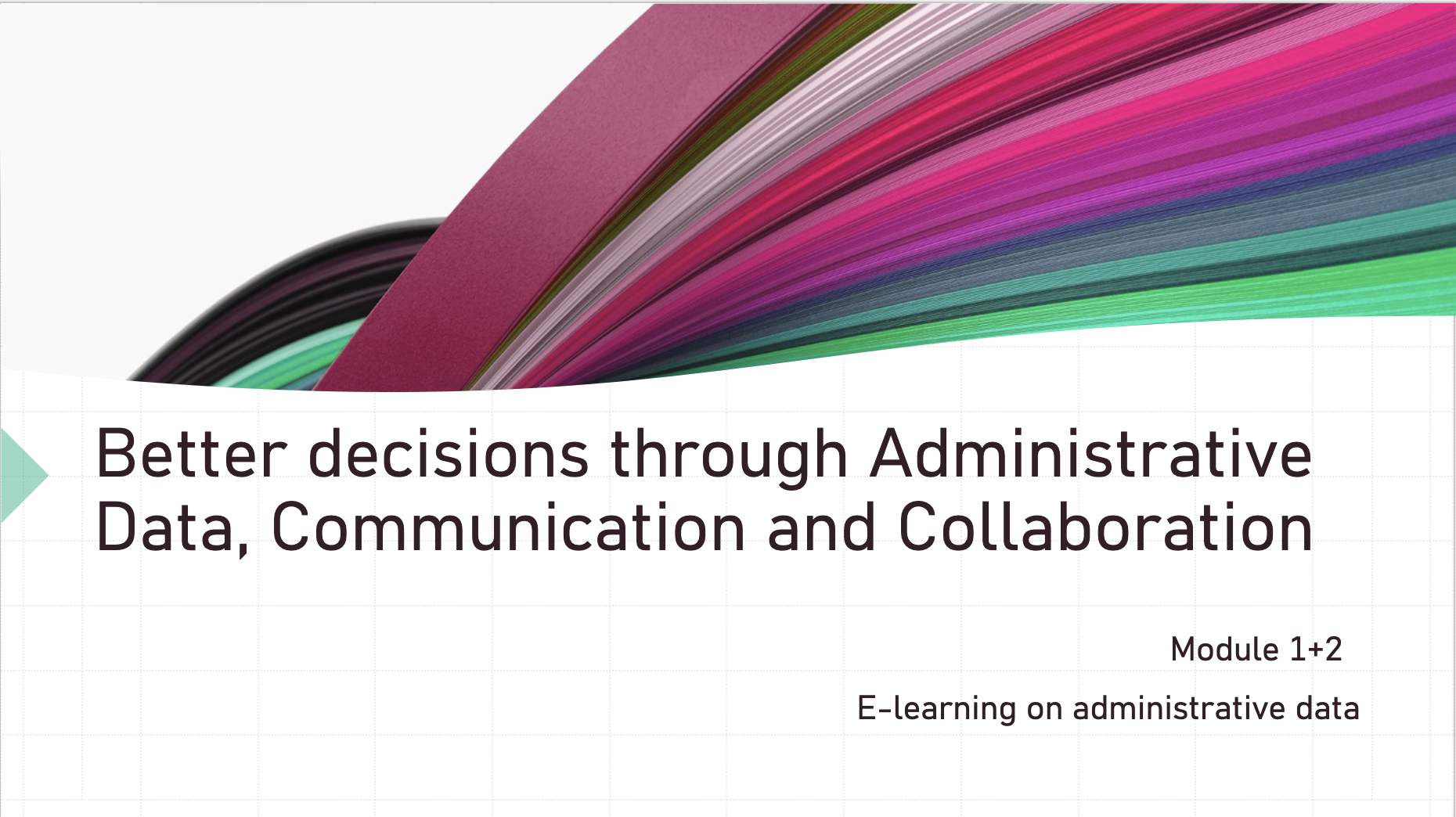 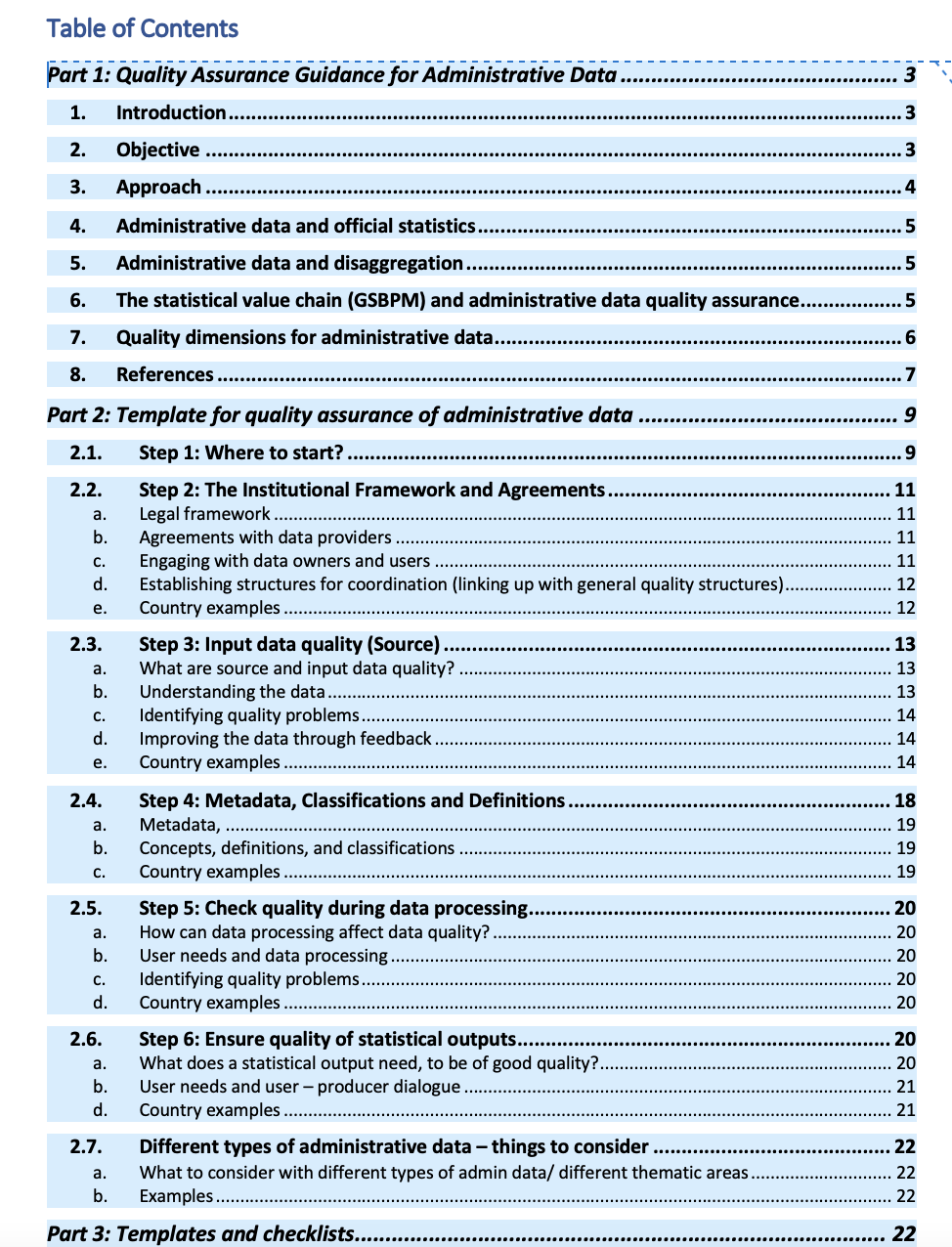 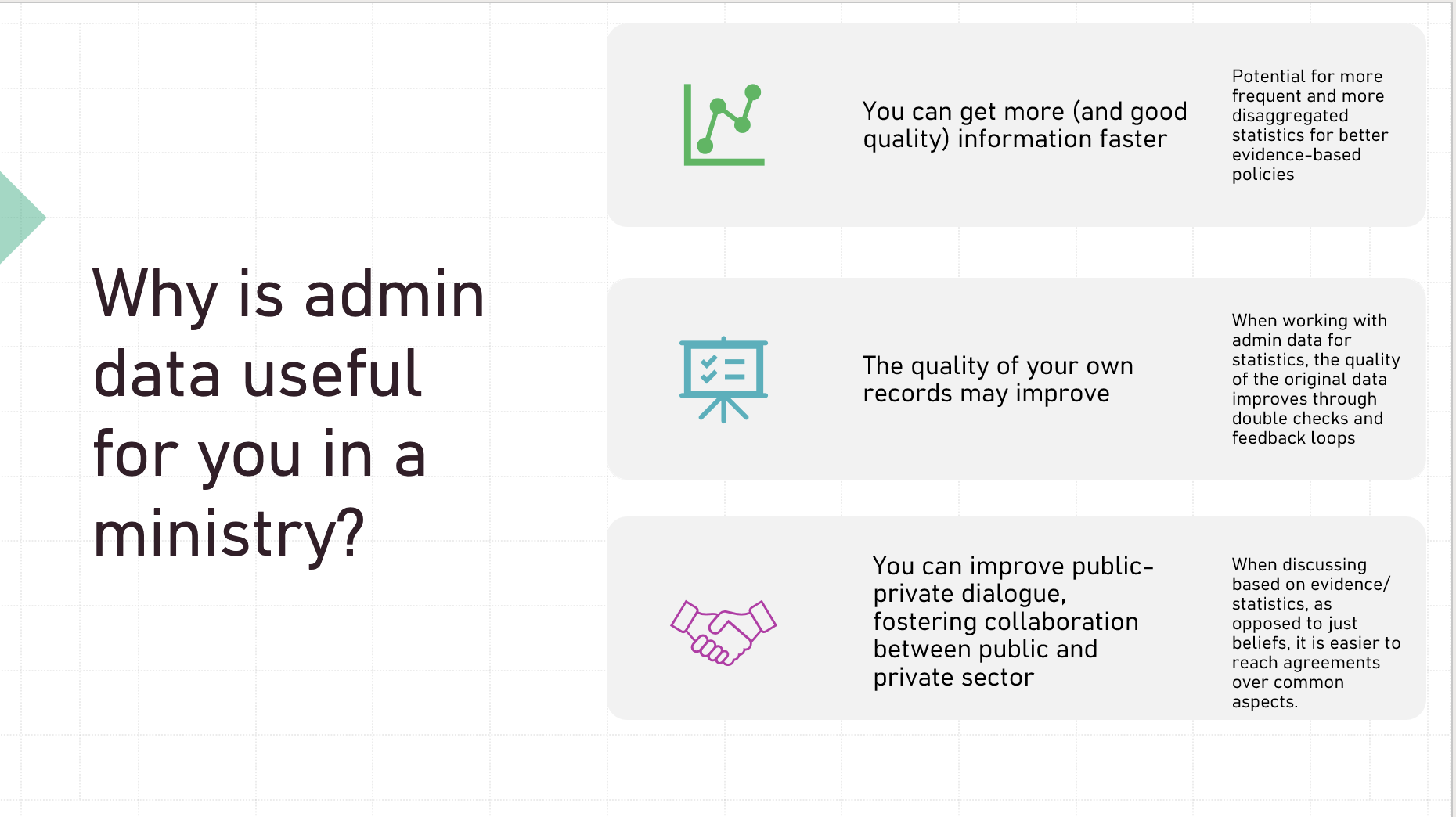 Training course for data owners / Ministries, Departments and Agencies
4 modules for piloting with selected countries
Introduction to admin data and the NSS
Different forms of engagement
Mapping of sources
Quality management
More modules planned for later
IT infrastructure
Data linking 
Initially started and financed 
     under the UNSD Dev. Account 13
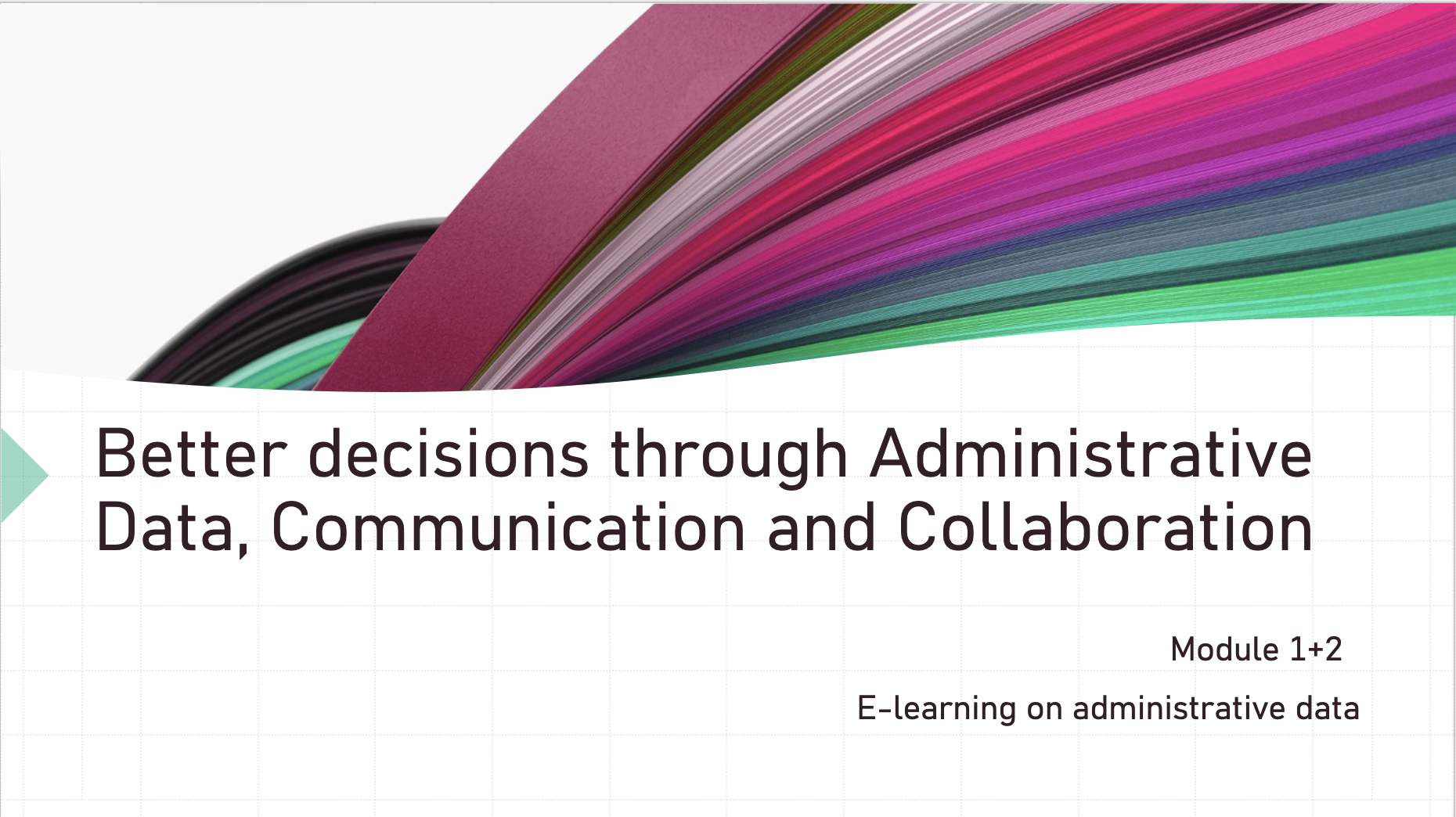 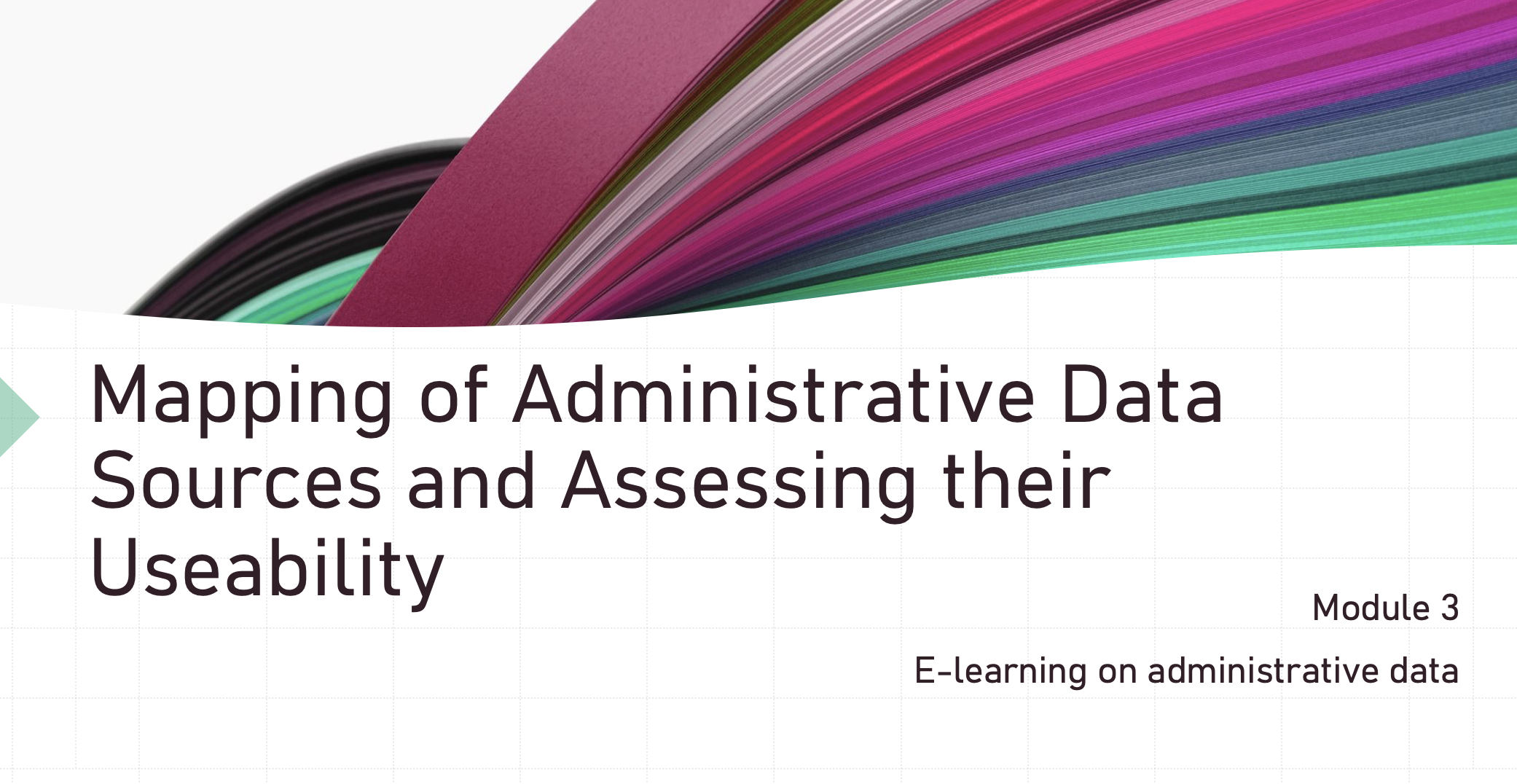 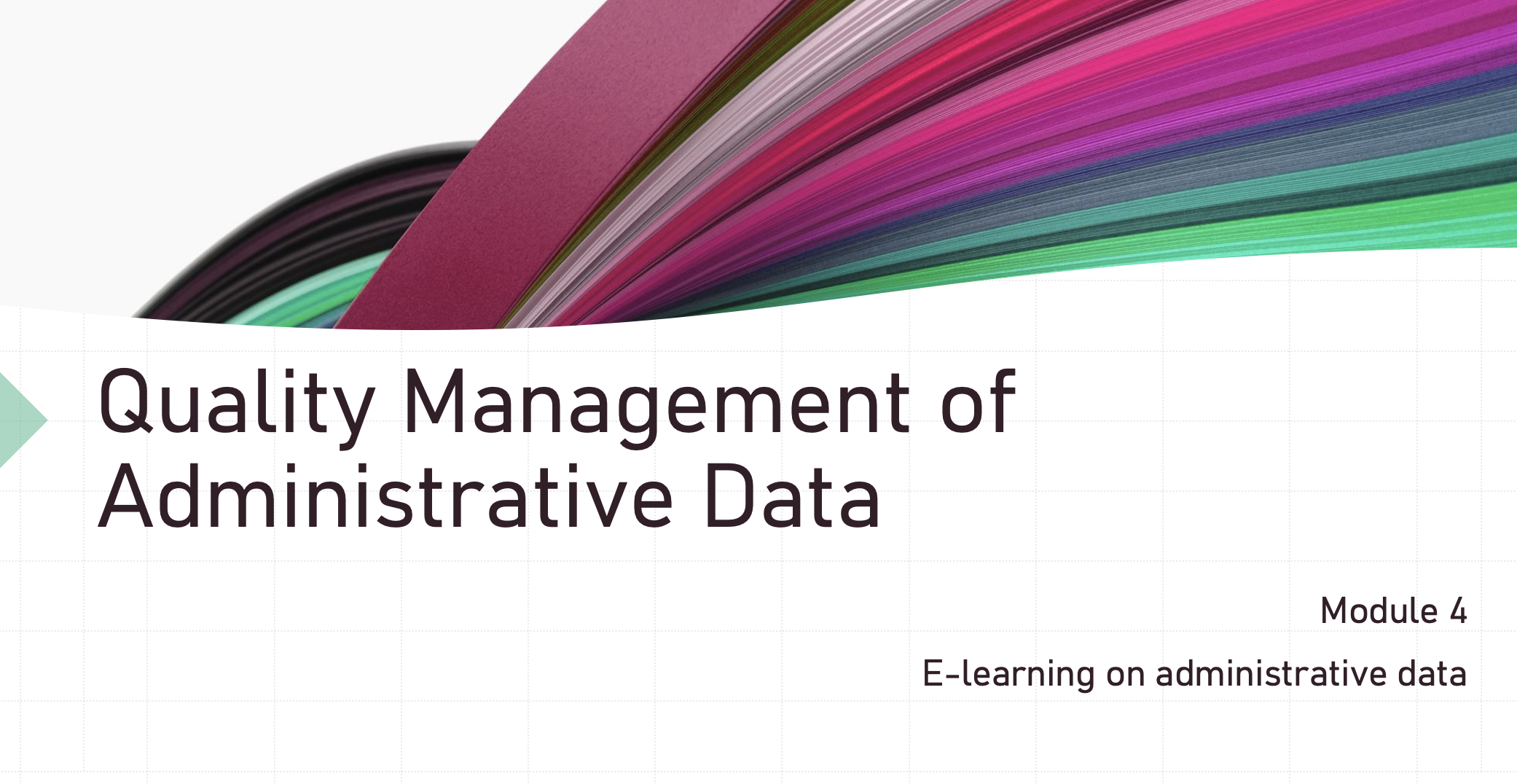 [Speaker Notes: The work was started and initially financed by UNSD under the Development Account 13 project]
Timeline
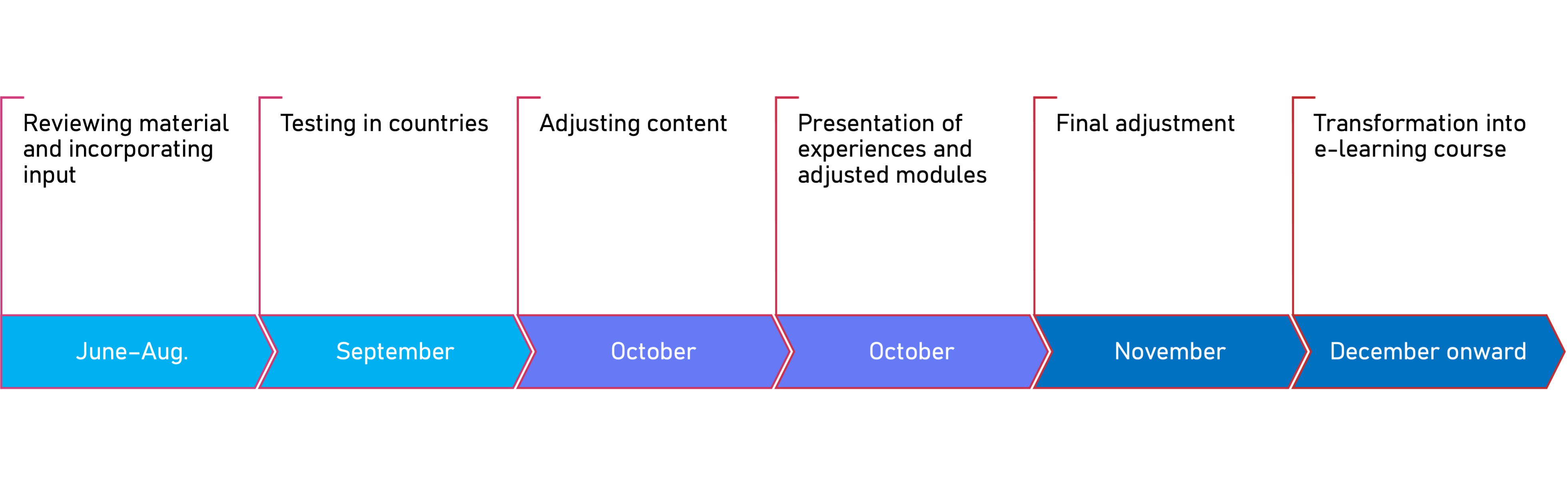 Quality Assurance and Admin Data
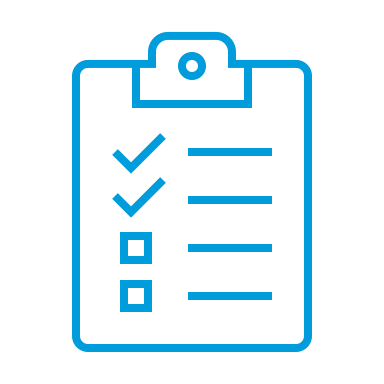 Quality assurance frameworks normally designed for survey/census based statistical systems
Increasing interest in admin data all over the world
NQAF updated to include chapter on admin data and references to it throughout the document
Handbooks and guides on specific topics (census, business statistics) and admin data exist
No official guidance or collection of practical tools and practices yet
Admin Data Quality Assurance Toolkit
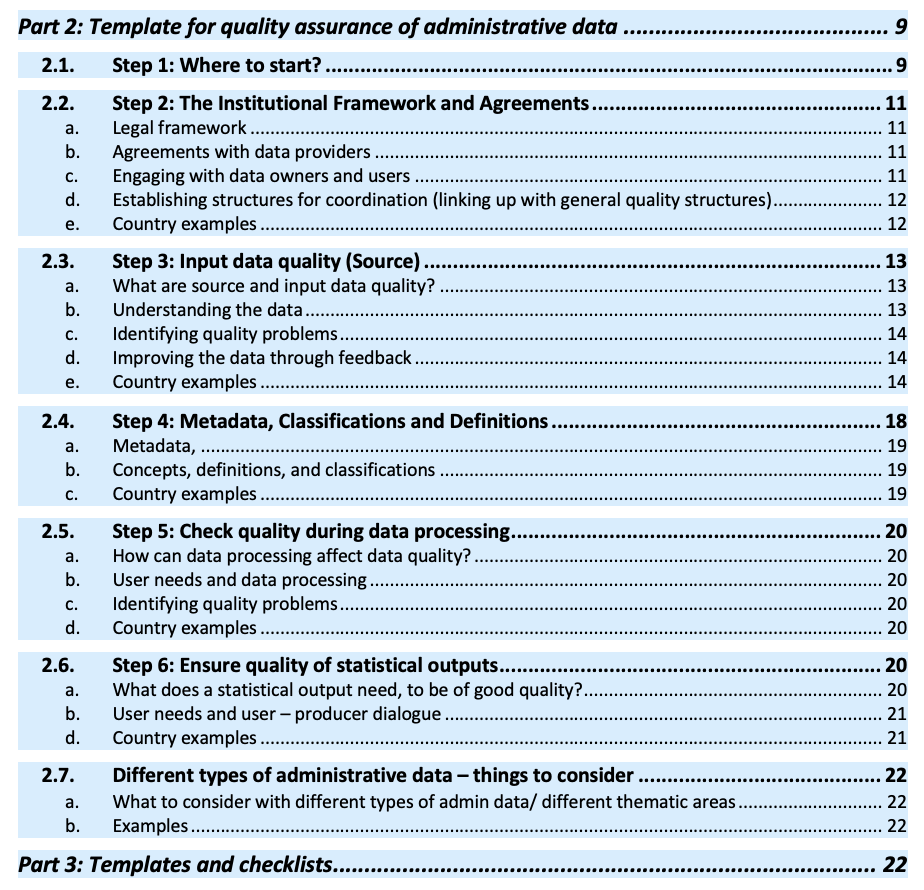 Practically oriented
3 parts:
a background document, 
a step by step guide and 
a collection of existing tools
Ideally in the end endorsed by the NQAF group
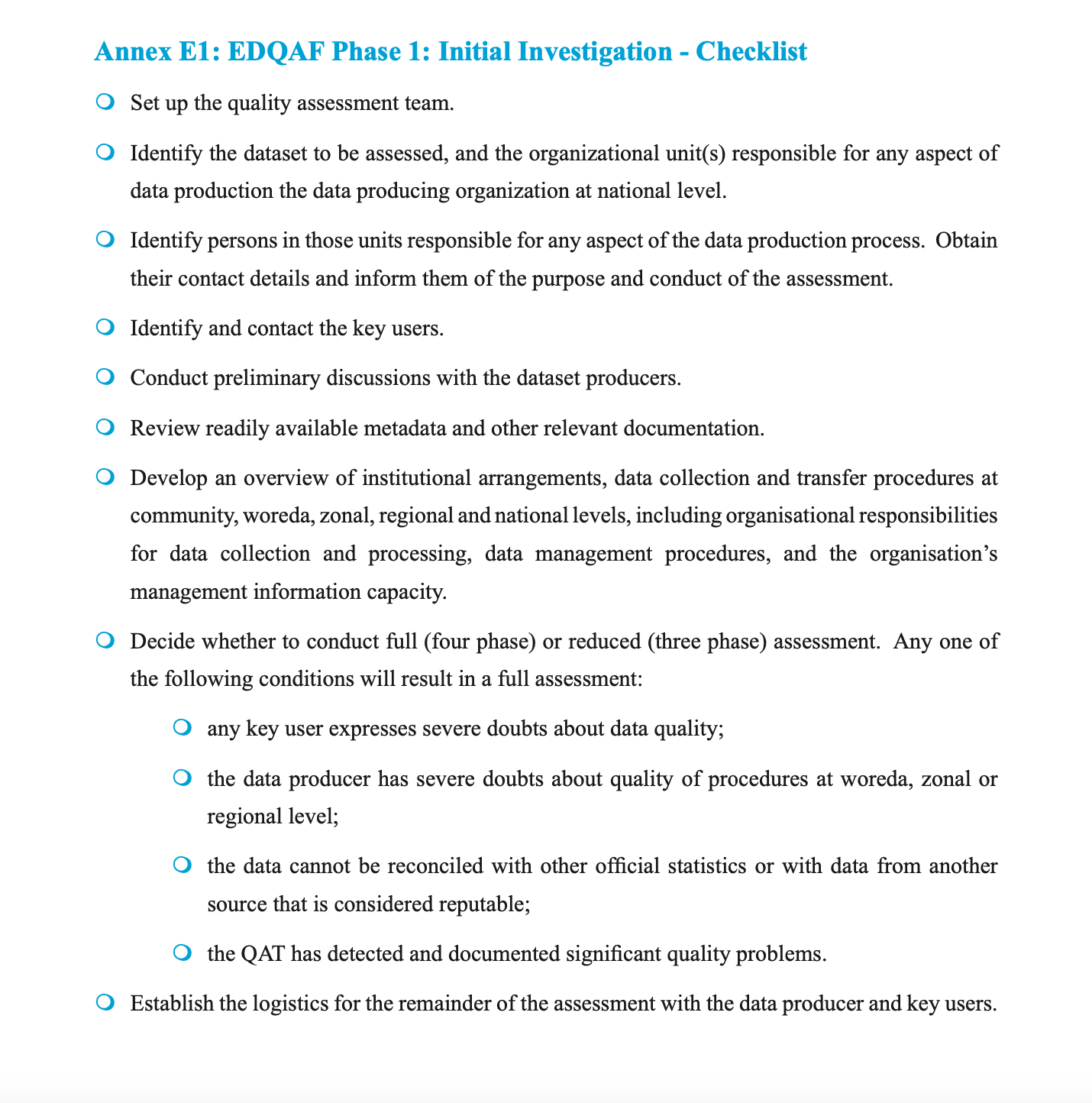 Development Process of the Guidance and Toolkit
So far:
1st round of consultations with countries of the region
Review of international guidance/ best practice
Linking up with UNSD NQAF group 

Next steps:
Draft for review in various fora
Adjustment and country testing
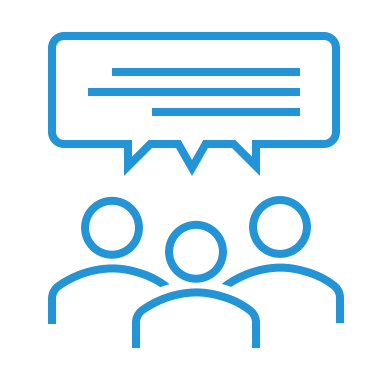 Country example: Uganda
GBV Admin Data Support for Justice, Law, and Order Sector
ASSESSMENT
TRAINING
Assessment of JLOS GBV administrative data collection mechanisms and management systems
Trained data management personnel on GS concepts and definitions, instrument design, data collection, analysis and presentation.
01
02
03
04
05
MOU AND TECHNICAL WORKING GROUP
TOOL REVIEW AND DEVELOPMENT
ROLL-OUT
UBOS led establishment of technical Working Group building on existing data structures in JLOS and PNSD.
Reviewed and updated the GBV data collection tools; Development of a catalogue of crime data concepts and indicators
Roll out and institutionalization of the tools across agencies
Achievements
DATA PRODUCTION
DATA ACCESS, USE & IMPACT
ENABLING ENVIRONMENT
Six JLOS-MDAs namely; UPF, Judiciary, Office of the ODPP, UPS, DGAL, and MGLSD have become more responsive to GBV & related GS & data requirements
New data are filling critical gender data gaps to monitor GBV, VAWG and related SDGs and influence national policies
GBV and related gender data are increasingly accessible and used to shape policies
Policy Briefs developed based on mining & analysis of administrative data from UPF, ODPP and Judiciary and  have triggered policy debate on increased access to justice.

MDA staff have enhanced data collection and management, analysis, presentation & reporting skills through training by Economic Policy Research Centre and UBOS.
Data collection tools revised, GBV requirements integrated and quality GBV data produced. 

The reviewed tools for collection of GBV Data have been institutionalized.
Improved coordination mechanisms for production of quality GBV/VAWG & related gender data for GEWE & SDGs.
Improved planning of GBV and related gender statistics through strategic for statistics.
Comprehensive Data available from the VAWG /VAC/Family survey to support monitoring GBV and related gender-responsive GEWE and SDG indicators.

Citizen Generated Data (CGD) Guideline/Toolkit has been developed and launched to support  generating alternative data to complement official statistics.
Adoption of national set of gender indicators, used to monitor GBV, GEWE and SDGs. 

Equipment for data capture provided to 18 JLOS MDAs.
UPF, Judiciary, ODPP, UPS. DGAL & MGLSD Data Management Personnel have strengthened  capacity to produce and use GBV & GS.

Training on GBV and GS production is being rolled out by the UPF, Judiciary and ODPP.
[Speaker Notes: N.B Six Justice,  Law and Order Sector (JLOS) Ministries, Departments and Agencies (MDAs) namely; Uganda Police Force (UPF), Judiciary, Office of the Directorate of Public Prosecution (ODPP), Uganda Prison Services (UPS), Department of Government Analytical Laboratory (DGAL), and Ministry of Gender, Labour and Social Development (MGLSD)]
Lessons Learned & Challenges encountered
What worked well
Challenges
Increased demand for financial and technical support for emerging data needs due to COVID 19 effects and GEWE and SDG priorities.
Timing and Positioning for development of GBV and related GS & Data for the JLOS.
Alignment with national, regional, global best practices.
Human and financial resource constraints
Partnerships are worth the investment for synergy and enhanced coordination & harmonisation of data management.
Inadequate technical capacity and infrastructure
Internal UN Women demand driven collaboration and synergy in programming with EVAW Team with support and funding from the Spotlight Initiative.
Need to find more and strengthen synergies with other UN and UN Women Programmes.
Outcomes and Impacts
1
GBV, related GS & Data is being used for monitoring of National Development Plan (NDP III) and update of SDG Indicators and National Priority Gender Equality Indicators (NPGEIs), shared on Gender Statistics Web – Based Portal hosted by UBOS and National GBV Database Hosted by MGLSD.
2
GBV and GS & data requirements have been integrated into UN Women SN by Pillar; UN System-UN Sustainable Development Cooperation Framework by Strategic Pillar and UN Joint Programme on Data and Statistics that is being designed.
‹#› | MAKING EVERY WOMAN AND GIRL COUNT | 24 July 2019
THANK YOU
Isabella.Schmidt@unwomen.org
Silja.Emmel@unwomen.org
Grace.Gulere@unwomen.org
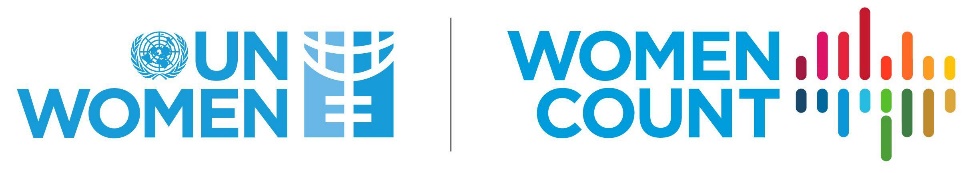